Ergonomía:  Capacitación de los empleados
Ergonomía: capacitación de empleadosLeyes de Minnesota, artículo 182.677, subdivisión 4
Cumplimiento de OSHA en Minnesota | Departamento de Trabajo e Industria
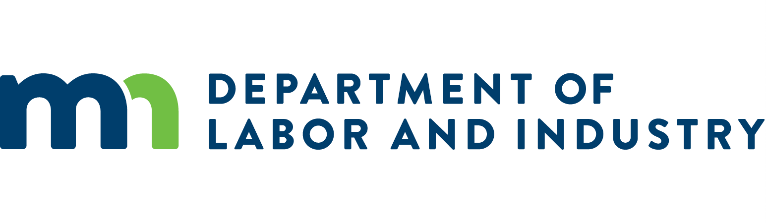 dli.mn.gov
Capacitación de empleados sobre ergonomía
Un empleador sujeto a esta sección debe capacitar a todos los empleados sobre lo siguiente:
el nombre de cada individuo en el comité de seguridad del empleador;
el programa de ergonomía de la instalación;
los primeros signos y síntomas de lesiones musculoesqueléticas y los procedimientos para reportarlos;
los procedimientos para reportar lesiones y otros peligros;
cualquier control administrativo o de ingeniería relacionado con riesgos ergonómicos que esté implementado o que se implementará; y
los requisitos de las Leyes de Minnesota, artículo 182.677, subd. artículo 9.
dli.mn.gov
3
Miembros del comité de seguridad
[Nombre a cada individuo en el comité de seguridad.]
[Indique nombres y cargos]
Miembros del comité de seguridad, continuación
Para envasado de carne, agregue los siguientes miembros:
[un ergonomista profesional certificado (CPE)];
[un médico con licencia y certificado, dando preferencia a un médico que tenga experiencia especializada y capacitación en medicina ocupacional]; y
[al menos tres trabajadores empleados en las instalaciones del empleador que hayan completado un curso de extensión a la industria general aprobado por el comisionado, uno de los cuales debe ser un representante autorizado de los empleados si el empleador es parte de un convenio colectivo].
5
Miembros del comité de seguridad, continuación
Para cuidado de la salud, agregue los siguientes miembros:
[indique los miembros del comité de manejo seguro del paciente].
6
Programa de ergonomía [de esta instalación]
[Detalle cada uno de los siguientes aspectos sobre cómo funciona el programa de ergonomía de la instalación.]
Una evaluación para identificar y reducir los factores de riesgo de trastornos musculoesqueléticos en la instalación
Una capacitación inicial y continua de los empleados sobre ergonomía y sus beneficios, incluida la importancia de reportar los primeros síntomas de trastornos musculoesqueléticos
Un procedimiento para garantizar el reporte temprano de trastornos musculoesqueléticos para prevenir o reducir la progresión de los síntomas, el desarrollo de lesiones graves y reclamaciones por tiempo perdido
Programa de ergonomía [de esta instalación], continuación
[Detalle cada uno de los siguientes aspectos sobre cómo funciona el programa de ergonomía de la instalación.]
Un proceso para que los empleados proporcionen posibles soluciones que puedan implementarse para reducir, controlar o eliminar los trastornos musculoesqueléticos en el lugar de trabajo
Procedimientos para garantizar que las modificaciones físicas de la planta y los proyectos de construcción importantes sean congruentes con los objetivos del programa
Evaluaciones anuales del programa de ergonomía y cada vez que se produzca un cambio en el proceso de trabajo
Cómo acceder al programa de ergonomía de la instalación
Los signos y síntomas de lesiones musculoesqueléticas pueden incluir
Fatiga
Dolor 
Molestias y dolencias (dolorosas o agudas)
Debilidad
Malestar
Sensibilidad
Ardor
Hormigueo
Entumecimiento 
Rigidez 
Hinchazón 
Pérdida de coordinación 
Partes del cuerpo que “se quedan dormidas”
Pérdida de fuerza
Pérdida de movimiento articular
Dificultades para dormir debido al dolor
Procedimientos para reportar signos y síntomas tempranos de TME
[¿Qué se debe reportar?]
[¿Cuándo se debe reportar un peligro?]
[¿Cómo deben reportar los trabajadores?]
[¿Cómo responderá la gerencia a los reportes?]
[¿Qué deben esperar los trabajadores después de hacer un reporte?]
[¿Cómo se asegurará de que todos los trabajadores comprendan el proceso de reporte?]
[¿Cómo dejará en claro que ningún trabajador enfrentará represalias por reportar?]
[¿Cómo podría dar reconocimiento a los trabajadores que identifican y reportan peligros?]
10
Procedimientos para reportar otros peligros
[¿Qué se debe reportar?]
[¿Cuándo se debe reportar un peligro?]
[¿Cómo deben reportar los trabajadores?]
[¿Cómo responderá la gerencia a los reportes?]
[¿Qué deben esperar los trabajadores después de hacer un reporte?]
[¿Cómo se asegurará de que todos los trabajadores comprendan el proceso de reporte?]
[¿Cómo dejará en claro que ningún trabajador enfrentará represalias por reportar?]
[¿Cómo podría dar reconocimiento a los trabajadores que identifican y reportan peligros?]
11
Controles de ingeniería para riesgos ergonómicos, existentes o por implementar
[Detallar los controles de ingeniería para riesgos ergonómicos que existen actualmente.]
[Detallar los controles de ingeniería para riesgos ergonómicos que se implementarán.]
Controles administrativos para riesgos ergonómicos, existentes o por implementar
[Detallar los controles administrativos para riesgos ergonómicos que existen actualmente.]
[Detallar los controles administrativos para riesgos ergonómicos que se implementarán.]
Se recomienda reportar
[Detalla cómo se fomenta el reporte en la instalación].
Frecuencia de la capacitación
Los nuevos empleados recibirán capacitación antes de comenzar a trabajar.
Los empleados actuales recibirán capacitación inicial y capacitación anual continua de acuerdo con el programa de ergonomía del empleador.
La capacitación se llevará a cabo durante las horas de trabajo y los empleados serán remunerados por asistir a la capacitación con la tarifa salarial estándar del empleador.
Toda la capacitación será en un idioma y con un vocabulario que el empleado pueda entender.